Dictation
8.10.2020
See the dictation sentences below
1. My mum loves _________ and she is very good at it.
2. Joe _____________ sweet corn to tomatoes.
3. The _________ in _________are________ burial sites for royalty.
4. My __________ got into  ________ when he kicked the football into someone’s garden.
5. I ____________ with the treatment of the Tropical rainforests.
6. It’s ____________- not to love chocolate cake.
7. Tom was ____________ when he lost all his pocket money.
8. I used an _________ wipe to clean the cut.
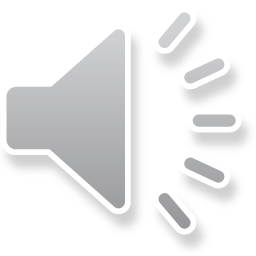